Hereditary Cancer Syndromes
Recognition, Testing and Management
Elizabeth Kent MD
Medical Oncology/Hematology
May 19, 2017
Disclosures
Nothing to disclose
Objectives
Recognize patterns of hereditary cancer syndromes and identify appropriate patients for referral 
Discuss the rationale of multi-gene panel testing and review fundamentals of pre-test and post-test counseling 
Review basic management of patients with hereditary cancer syndromes
Hereditary Cancer Syndrome basics
<10% of common cancers are hereditary
5-8%
Hereditary Cancer Syndrome basics
>50 hereditary cancer syndromes described

Typically mutations in tumor suppressors genes or DNA repair genes/mismatch repair genes

Most autosomal dominant

Incomplete penetrance
Hereditary Cancer Syndromes
“Common”
BRCA 1/2 – 5-8% of breast cancer
Lynch syndrome (HNPCC) – 2-3% of CRC
Less common
Li-Fraumeni – p53 mutation
FAP – familial adenomatous polyposis
Attenuated FAP
MUTYH
Cowden’s syndrome
Multiple endocrine neoplasia (MEN) syndromes
Hereditary diffuse gastric cancer
Hereditary Cancer Syndromes
BRCA 1 and 2
Responsible for 5-8% of all breast cancer
DNA repair genes
Lifetime risks
Breast cancer – up to 80%
Ovarian cancer – up to 45%
Male breast cancer – 8%
Prostate cancer –20%
Pancreatic cancer – 7%
BRCA 1 and 2
BRCA 1
Early age onset
Higher b/o cancer risks
Breast 85%
Ovarian 45%
Higher triple negative
BRCA 2
Average age onset
Lower b/o risks
Breast 60%
Ovarian 15%
Higher risk high grade prostate cancer
Increased risk melanoma
BRCA 1/2 NCCN guidelines
Family member with known mutation
Breast cancer ≤45y
Breast cancer ≤50y with
2 primary breast cancers
≥1 relative with breast cancer
≥1 relative with pancreatic ca
≥1 relative with prostate cancer
Unknown/limited FHx
≤60yo with triple negative
Any age
≥2 relatives with breast, panc or prost
≥1 relative ovarian cancer
≥1 relative breast cancer<50
Relative with male breast cancer
Ashkenazi Jewish ancestry
Male breast cancer
Ovarian cancer
Prostate cancer with 
≥1 relative ovarian cancer
≥1 relative breast cancer<50
2 relatives with breast, panc, prost
Pancreatic cancer with
≥1 relative ovarian cancer
≥1 relative breast cancer<50
2 relatives with breast, panc, prost
Ashkenazi Jewish ancestry
Family history only
First or second degree relative meeting any of the above criteria
Third degree relative with breast/ovarian cancer + ≥2 relatives with breast, panc or prost
BRCA 1/2Recommendations for carriers
Surveillance
Annual breast MRI starting at 25yo
Annual mammogram starting at 30yo
TVUS and CA125 starting at 30yo*
Prophylaxis
Pharmacologic
Breast – SERM, AI
Ovarian – OCP
Surgical	
Bilateral mastectomy
RRSO – risk reducing salpingo-oophorectomy
Age 35-40 BRCA1,  age 40-45 BRCA 2
Lynch syndrome
Hereditary non-polyposis colorectal cancer (HNPCC)
Mismatch repair genes
MLH1, MSH2, MSH6, PMS2, EPCAM
Lifetime risks
Colorectal cancer – 80%;  adenomatous polyps 90%
Uterine cancer – 70%
Ovarian cancer – 10%
Urothelial cancers – 20%
Gastric, breast, small bowel, biliary, brain, sebaceous gland
[Speaker Notes: CRC is right sided, flatter/larger adenomas; more rapid progression of adenoma to carcinoma]
Lynch syndrome
Most onset <50yo
Tumors are typically:
Absent mismatch repair on IHC
Microsatellite instability (MSI) - high
Lynch syndrome
Classic Amsterdam criteria (3-2-1-0)
3 affected, 2 generations, 1<50yo, 0 FAP
Revised Bethesda criteria
CRC<50yo
2 or more LS related tumors
CRC with MSI-H in <60yo
CRC with 1 relative with LS related ca <50
CRC with 2 relatives with LS related ca any age
Lynch Syndrome management
Surveillance
Annual colonoscopy at 20yo
TVUS and CA125 q6m*
Annual endometrial sampling*
Consider EGD q3-5y starting at 30yo
Consider annual urinalysis at 25
Prophylaxis
ASA?
Prophylactic TAH-BSO after childbearing
Total abdominal colectomy with ileorectal anastomosis with endorectal scope annually
FAP/attenuated FAP
FAP
>100 polyps
Virtually 100% lifetime risk of CRC by age 45yo
Extracolonic 
Duodenal adenomas
Desmoid tumors
Papillary thyroid ca
Management
Total colectomy with IRA
Annual EGD
aFAP
10-100 polyps
Up to 80% risk CRC
Average age 56y
Similar extracolonic risks
Management
Annual colonoscopy at 20yo
Total colectomy with IRA depending on polyp burden
Annual EGD
MUTYH
Autosomal recessive
10-100 lifetime polyps
Lifetime risk of CRC is up to 75%
Annual colonoscopy starting at 25yo
Li-Fraumeni
p53 mutation	
Tumor suppressor gene
50% risk of cancer before 40yo
90% risk by 60yo
Associated cancers
Breast
Sarcoma
Brain
Leukemia
Li-Fraumeni
Breast surveillance, prophylaxis as per BRCA
Annual derm visit
Annual whole body MRI
Annual neuro exam
Based on family’s history
Recognition in the office
*Family history – both form and verbal*
Ages of onsets
Multiple generations
Polyps
Pedigree
Update family history annually
Encourage them to ask
Red Flags
“EMR”
Early
Multiple
Rare
Early
<50yo – breast, colon, endometrial
Multiple
2 or more family members with breast, colon, ovarian, uterine, prostate, pancreatic, gastric
Rare
Ovarian, triple negative breast,             2 primary breast ca, male breast ca, CRC with abnormal MSI, sarcoma
Now what?
Refer for counseling and testing
Trained medical professional
Traditional genetic counselor
Testing
Pretest counseling
Overview of sporadic, familial, hereditary . . .
Risks of cancers in affected people
Recommendations for carriers (and if negative)
Possible test results (positive, negative, VUS)
Test coverage
Insurance implications (GINA)
Family impact
Emotional impact
Testing
Post test counseling
Positive
Negative
VUS
***Specific plan, including responsible providers
Testing logistics
Buccal swab or blood sample
Send to company
Company checks insurance coverage, calls pt
3-4 week to result
Hereditary Cancer Syndromes
Single gene v. Multi-gene panels
BRCA 1/2
STK11
CDN1
ATM
PTEN
BREAST
BARDI
PALB2
TP53
RAD51C
CHEK2
Multi-gene panels
Comprehensive panel
Up to 32 genes
Tumor tailored panel
Breast, colorectal, ovarian , melanoma
Multi-gene panel
Pros	
Detect less common/less penetrant genes
More efficient
More cost-effective
Cons
Moderate risk genes without robust data to guide management
Higher VUS rates
Variants of uncertain significance
Mutations with insufficient information to delineate risk
Test affected family members
Reclassification over time
Counsel patients based on personal and family history
Patient cases
Stephanie L.
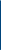 Pancreatic - 55
Ovarian - 35
Breast - 45
Breast - 30
32
Stephanie L.
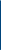 Pancreatic - 55
Ovarian - 35
Breast - 45
BRCA 2 mutation
Breast - 30
33
Karen E.
Colon - 78
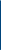 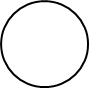 Breast - 66
Kidney - 72
Uterine - 56
Breast - 58
34
Karen E.
Colon - 78
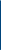 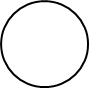 Breast - 66
Kidney - 72
MSH2 del exons 1-6
Uterine - 56
Breast - 58
35
Karen E.
Colon - 78
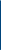 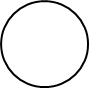 Breast - 66
Kidney - 72
MSH2 del exons 1-6
Uterine - 56
Breast - 58
Breast - 59
Adrenal - 35
36
Karen S. – recommendations
Colorectal screening 
colonoscopy q1-2y starting 20-25yo
annual colonoscopy starting 40yo
Other cancers
Annual mammogram and CBE q6m
EGD q1-3 starting at 25yo
UA (?cytology) annually
37
Sandra M
Colon - 78
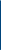 Breast - 79
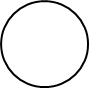 Breast - 45
Breast- 56
Prostate - 66
BRCA2 of uncertain significance
Management??
38
Conclusions
Imperative to take thorough FHx with annual updates
Recognize patterns concerning for hereditary cancer syndromes
Refer for genetic counseling +/- testing
Ensure proper pre- and post-test counseling
Well outlined management plan with specific providers identified